Coordination Locale pour l’Enfance (CLE)
16 & 29 juin 2022 – Administration communale de Ramillies
Coordination Locale pour l’Enfance (CLE) présentation au COLLEGE / CONSEIL
16 & 29 juin 2022 – Administration communale de Ramillies
Structure de la présentation du programme CLE
ATL d'hier
ATL de demain
Spécificités de Ramillies / Besoins ramillois
Pourquoi un CLE ?
Bénéfices structurels, qualitatifs et quantitatifs
Questions / Réponses
Présentation au Collège communal du 16 juin et au Conseil communal du 29 juin 2022
3
01
ATL d’hier
4
ATL d’hier (Ramillies ne … pas)
Adhère au Décret ATL qui est incitatif en 2003
Répertorie pas les opérateurs d’accueil
Informe, communique avec les familles
Centralise et organise l’offre d’accueil
Analyse les besoins des familles (enfants et parents) et des professionnels
Impulse un travail en partenariat
Coordonne et complète l’offre
Crée une commission communale de l’accueil (CCA)
Crée un programme CLE validé par la CCA, approuvé par le Conseil puis ONE
>> Etapes nécessaires pour l’obtention de subsides ONE ATL / EDD / CdV
Présentation au Collège communal du 16 juin et au Conseil communal du 29 juin 2022
5
ATL, 3ème lieu éducatif de l’enfant
Présentation au Collège communal du 16 juin et au Conseil communal du 29 juin 2022
6
02
ATL de demain?
7
ATL, ce qui a déjà été réalisé
Répertoire
Plan & lieux d’accueil pour les enfants & jeunes (p.13)
Milieux d’accueil 0 – 3 ans (p.14 -16)
Ecoles / Accueil extrascolaires (p.23 – 31)
Etat des lieux
Population (p.14) / Enfants scolarisés sur Ramillies (p.18)
Opérateurs d’accueil (p.20 – 23)
Modalités de déplacement des enfants (p.18 - 19)
Modalités de collaboration (p.39 – 41)
Modalités d’information (p.42 – 44)
Modalités de répartition des moyens communaux (p.45 – 47) dont ATL
Présentation au Collège communal du 16 juin et au Conseil communal du 29 juin 2022
8
En bref, le secteur ATL consiste en (p.32 – 34)
21 dont 11 opérateurs sportifs proposent des activités aux enfants
8 opérateurs d’accueil lors des vacances scolaires
2 accueils extrascolaires (AES)
1 mouvement de jeunesse
2 opérateurs culturelle
1 opérateur linguistique

>> voir répertoire p.35 - 36
Présentation au Collège communal du 16 juin et au Conseil communal du 29 juin 2022
9
03
Spécificités de Ramillies ou Besoins identifiés par enfants, parents & professionnels
10
Analyse des besoins
Méthodologie (p.50 – 55)
Besoins identifiés par les publics cibles (p.56 – 59)
Présentation au Collège communal du 16 juin et au Conseil communal du 29 juin 2022
11
04
Pourquoi un CLE ?
12
Programme CLE ou programme de Coordination Locale pour l’Enfance, c’est :
Proposition de la CCA et du service ATL 
Présentation de la méthodologie employée 
Etat de lieux de ce qui existe sur le territoire
Analyse des besoins des publics cibles
Objectifs ou proposition d’objectifs généraux, spécifiques et opérationnels et d’actions sur 5 ans pour répondre à l’analyse des besoins approuvée par la CCA
Objectifs structurés annuellement en plan d’actions et gérés par la CCA
Présentation au Collège communal du 16 juin et au Conseil communal du 29 juin 2022
13
Présentation au Collège communal du 16 juin et au Conseil communal du 29 juin 2022
Présentation au Collège communal du 16 juin et au Conseil communal du 29 juin 2022
15
05
Bénéfices structurels, qualitatifs et quantitatifs
16
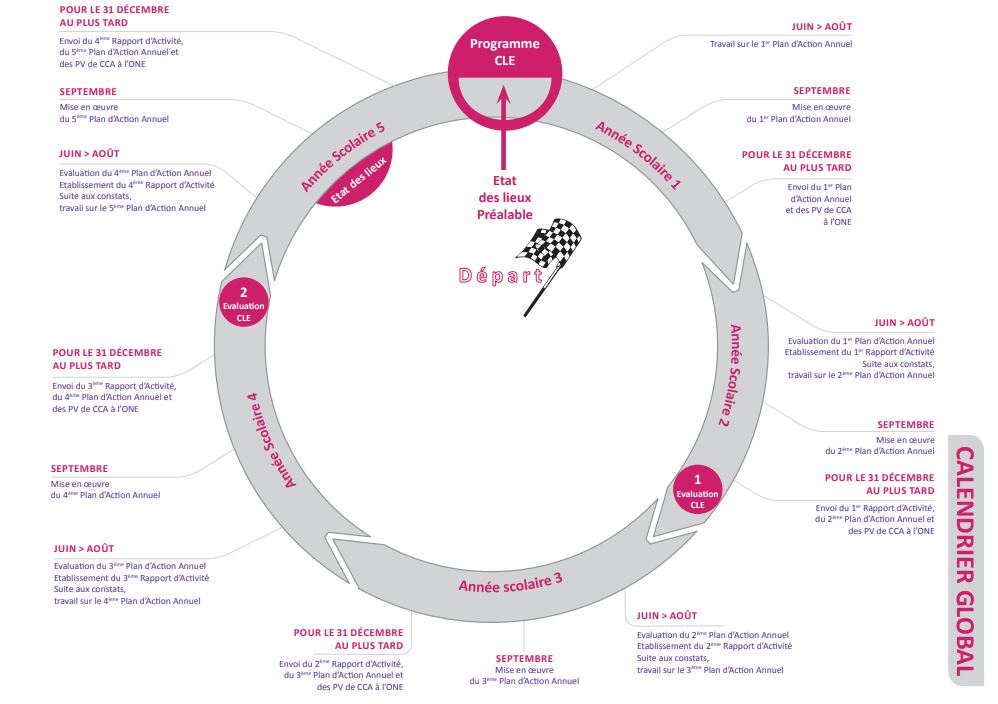 Présentation au Collège communal du 16 juin et au Conseil communal du 29 juin 2022
Présentation au Collège communal du 16 juin et au Conseil communal du 29 juin 2022
18
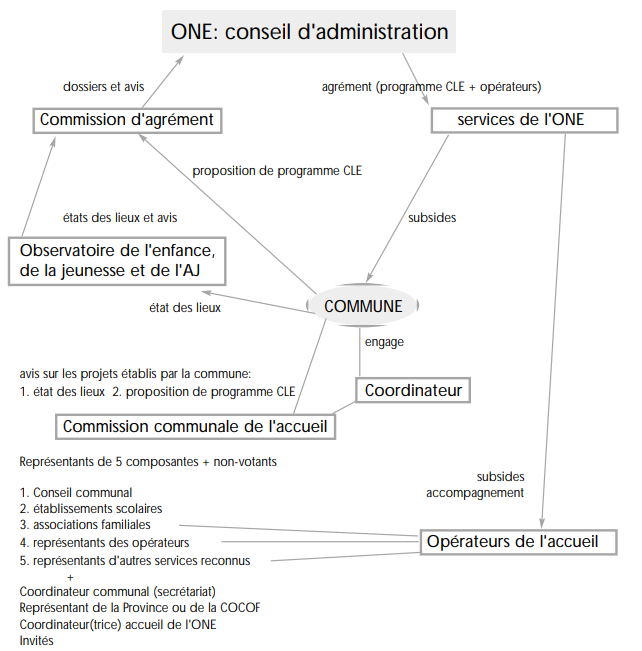 Présentation au Collège communal du 16 juin et au Conseil communal du 29 juin 2022
Bénéfices qualitatifs
Compléter vos services aux citoyens, aux familles par le biais d’un service subventionné par la FWB
Obtenir une visibilité de l’offre ATL
Connaitre les besoins des enfants, familles et professionnels
Identifier le panel de partenaires potentiels pour des projets à venir
Avoir un échéancier à présenter à la population sur 5 ans ou une offre structurée annuellement par la CCA sous forme d’un plan d’actions
Présentation au Collège communal du 16 juin et au Conseil communal du 29 juin 2022
20
Nbre J d’ouverture : 161 J en AES
365 J -(10 S de 7J GDES Vacances) = 70J
          -(10 S de 7J PTES Vacances) = 70J
         - WK (32 S x 2) = 64 J
0,20€ x 200 Enfant x 161 = 6.440 € annuel
+/-0,50€ x 200 Enfant x 161 = 16.100 € annuel

+ mutualisation avec AES libre du coefficient multiplicateur (p.45 – 46)
161
1
Bénéfices quantitatifs
Offre structurée sur 5 ans et annuellement sur un plan d’actions validé par la CCA
Obtention des subsides de
Coordination ATL (annuel)
AES (trimestriel)
AES communal
AES libre
Subside « rythmes scolaires » (ponctuel)
26.000 €
0,20€ par enfant par jour en AES trimestriel
X coefficient multiplicateur (+/-0,50€)
Nouveau subside (courrier 2022.06.14)
Présentation au Collège communal du 16 juin et au Conseil communal du 29 juin 2022
21
06
Questions / Réponses
22